PHY 712 Electrodynamics
9-9:50 AM  MWF  Olin 103

Plan for Lecture 21:
Start reading Chap. 8 in Jackson.
Examples of waveguides
TEM, TE, TM modes
Resonant cavities
3/17/2015
PHY 712  Spring 2015 -- Lecture 21
1
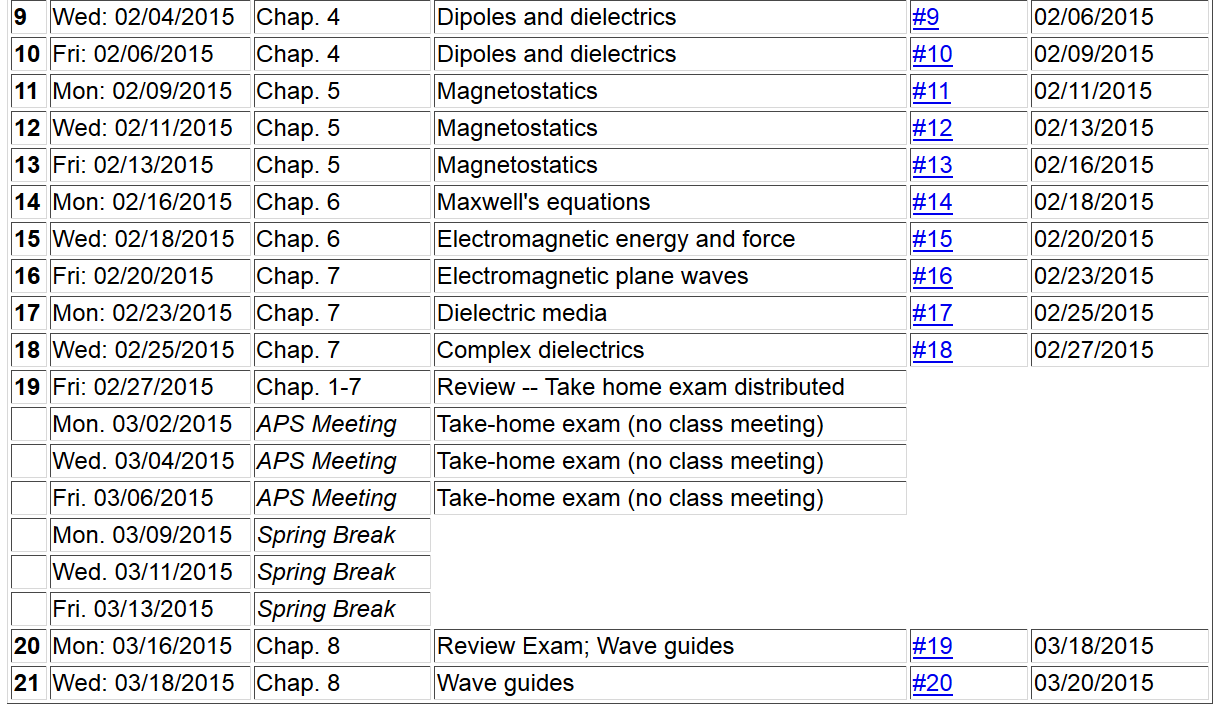 3/17/2015
PHY 712  Spring 2015 -- Lecture 21
2
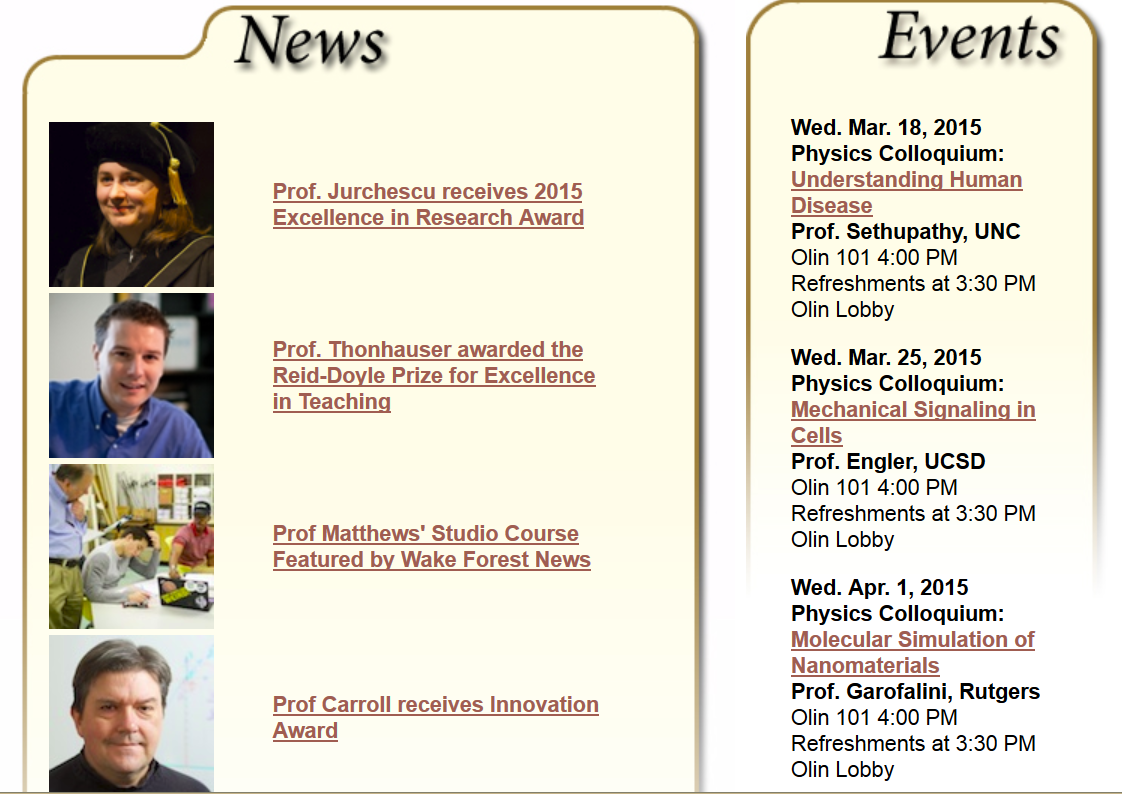 3/17/2015
PHY 712  Spring 2015 -- Lecture 21
3
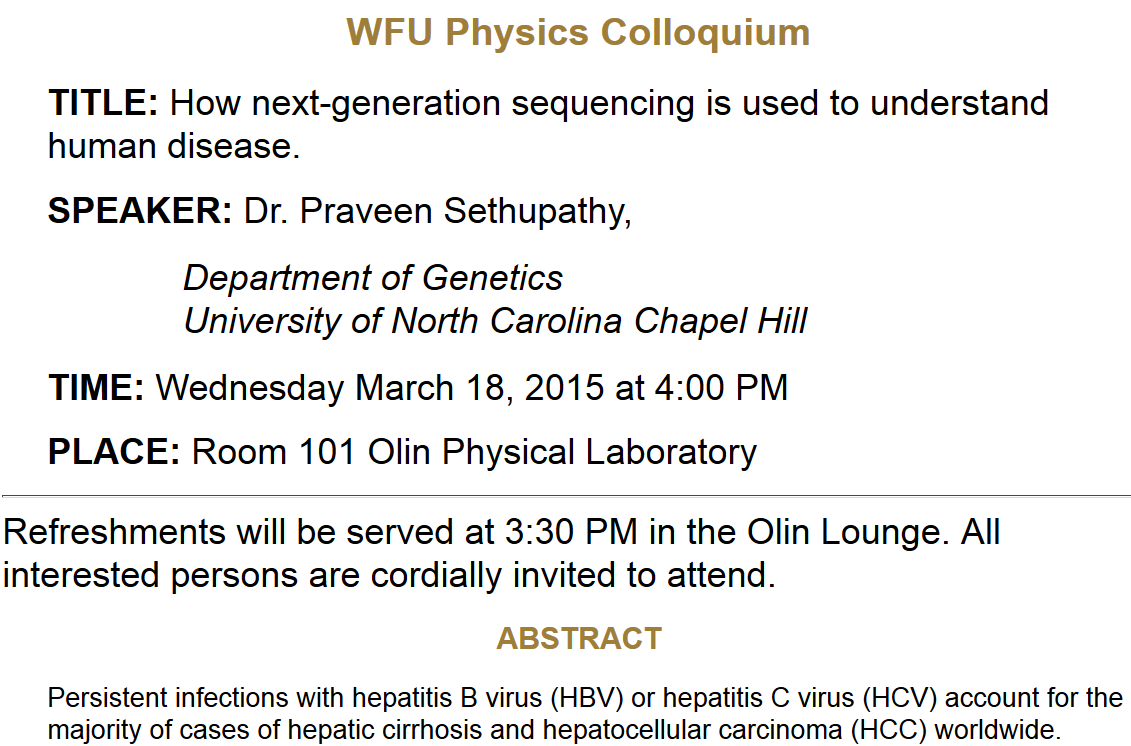 3/17/2015
PHY 712  Spring 2015 -- Lecture 21
4
Reminder:
Topic choices for “computational project” 
– suggestions available upon request
-- due Monday March 30th?
3/17/2015
PHY 712  Spring 2015 -- Lecture 21
5
Fields near the surface on an ideal conductor
3/17/2015
PHY 712  Spring 2015 -- Lecture 21
6
Fields near the surface on an ideal conductor -- continued
3/17/2015
PHY 712  Spring 2015 -- Lecture 21
7
Fields near the surface on an ideal conductor -- continued
3/17/2015
PHY 712  Spring 2015 -- Lecture 21
8
Fields near the surface on an ideal conductor -- continued
3/17/2015
PHY 712  Spring 2015 -- Lecture 21
9
Boundary values for ideal conductor
At the boundary of an ideal conductor, the E and H fields decay in the direction normal to the interface.
H0
3/17/2015
PHY 712  Spring 2015 -- Lecture 21
10
Waveguide terminology
TEM:  transverse electric and magnetic (both E and H fields are perpendicular to wave propagation direction)
TM: transverse magnetic (H field is perpendicular to wave propagation direction)
TE: transverse electric (E field is perpendicular to wave propagation direction)
3/17/2015
PHY 712  Spring 2015 -- Lecture 21
11
Wave guides
Top view:
z
m e
Inside medium, m e assumed to be real
a
b
Coaxial cable
   TEM modes
(following problem 8.2 in Jackson’s text)
3/17/2015
PHY 712  Spring 2015 -- Lecture 21
12
Electromagnetic waves in a coaxial cable -- continued
Top view:
m e
a
r
f
b
3/17/2015
PHY 712  Spring 2015 -- Lecture 21
13
Electromagnetic waves in a coaxial cable -- continued
Top view:
m e
a
r
f
b
3/17/2015
PHY 712  Spring 2015 -- Lecture 21
14
Analysis of rectangular waveguide
Boundary conditions at surface of waveguide:
      Etangential=0,   Bnormal=0
y
x
z
Cross section view
b
a
3/17/2015
PHY 712  Spring 2015 -- Lecture 21
15
Analysis of rectangular waveguide
y
x
z
3/17/2015
PHY 712  Spring 2015 -- Lecture 21
16
Maxwell’s equations within the pipe:
3/17/2015
PHY 712  Spring 2015 -- Lecture 21
17
Solution of Maxwell’s equations within the pipe:
3/17/2015
PHY 712  Spring 2015 -- Lecture 21
18
TE modes for retangular wave guide continued:
3/17/2015
PHY 712  Spring 2015 -- Lecture 21
19
Solution for m=n=1
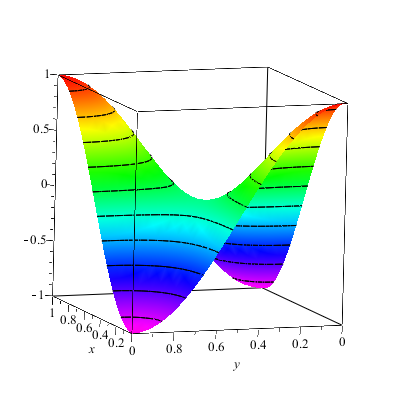 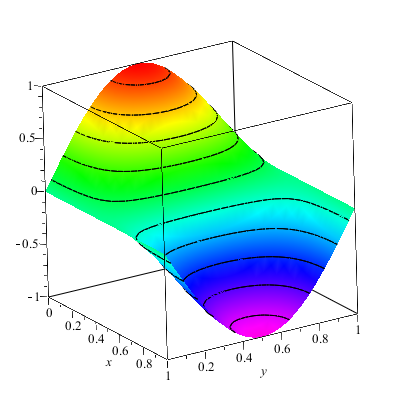 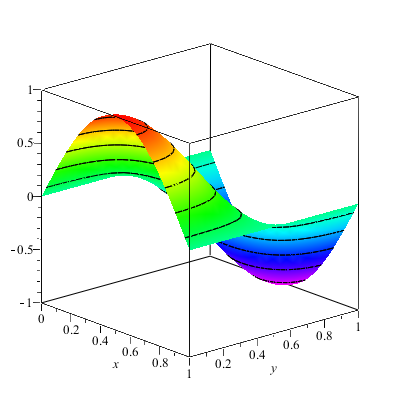 3/17/2015
PHY 712  Spring 2015 -- Lecture 21
20
Solution for m=n=1
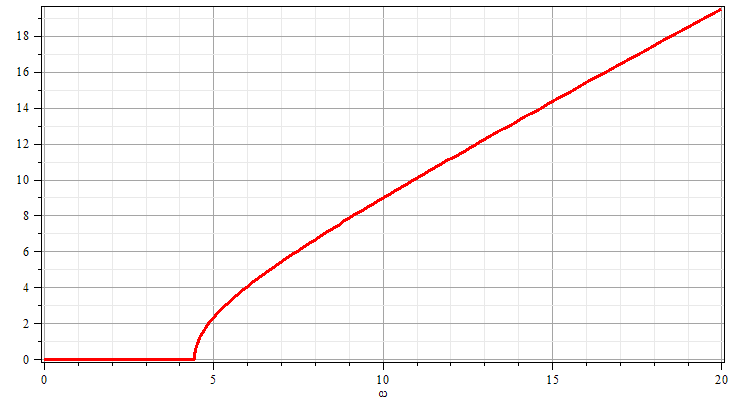 k
w
3/17/2015
PHY 712  Spring 2015 -- Lecture 21
21
Resonant cavity
y
x
z
3/17/2015
PHY 712  Spring 2015 -- Lecture 21
22
22
Resonant cavity
y
x
z
3/17/2015
PHY 712  Spring 2015 -- Lecture 21
23